Arias US: 2023 Spring Conference
Nuclear Verdicts & the Emerging Liability Landscape
Cindy Koehler
Michael Frantz
Certified Arbitrator, 
Cindy Koehler Consulting
cindy@cindykoehlerconsulting.com
Senior Vice President, Head of Claims
Munich Re US
mfrantz@munichre.com
Steve McCartan
Mark Behrens
Partner
Shook, Hardy and Bacon L.L.P.
smccartan@shb.com
Partner
Shook, Hardy and Bacon L.L.P.
mbehrens@shb.com
1
Arias US: 2023 Spring Conference
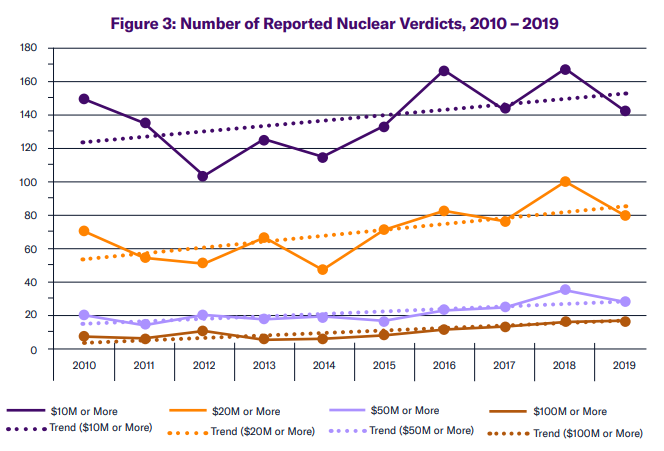 Data on Nuclear Verdicts
Source:  U.S. Chamber of Commerce Institute for Legal Reform (Sept. 2022)
2
Arias US: 2023 Spring Conference
A 2022 US Chamber “Institute for Legal Reform” study analyzed verdicts worth $10M or more in state and federal courts from 2010-2019. 
How many “nuclear verdicts” did the study report?
257
675
1376
2541
Polling Question
3
Arias US: 2023 Spring Conference
The same study reported an increase in the size of “nuclear verdicts” during the 2010-2019 study period.  
By how much, in dollar value, did the median verdict increase?
18.5%
27.5%
38.5%
48.5%
Polling Question
4
Arias US: 2023 Spring Conference
A 73 year-old great grandmother drives to church on a Sunday morning. 
She is hit head-on by a “wide-load” truck, with designated “escort cars” – both in front and behind the truck. 
Plaintiff killed instantly. 
Trucking Company settles prior to trial, so trial proceeds solely against front escort car. 
Decedent has no minor dependents, and no conscious pain and suffering. 
How much did the Titus County Texas jury award in damages?
$10 million
$75 million
$730 million
$920 million
Polling Question
5
Arias US: 2023 Spring Conference
A 41-year-old male alcohol-detox patient ignores nurse’s orders and goes outside to smoke a cigarette.
He subsequently falls down a flight of stairs, resulting in subdural hematoma and a ruptured spleen. 
How much did the local jury award?
Nothing (defense verdict)
$250,000
$8 million
$19 million
Polling Question
6
Arias US: 2023 Spring Conference
For reinsurer or insurer representatives, in how many instances, over the past five years, have you been involved with a trial on which a reinsurer(s) has “associated” in the handling/defense of the case?
None
Once
Two to five times
More than five times
Polling Question
7
Arias US: 2023 Spring Conference
Nuclear Verdicts & the Emerging Liability Landscape
Questions?
8